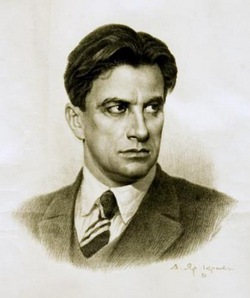 Урок литературы в 8 классе
В.В. Маяковский
"Хорошее отношение к лошадям"
Тема урока:
«Поэт и толпа в стихах В.В. Маяковского. «Хорошее отношение к лошадям»
Сформулируйте тему нашего урока
Сформулируйте цели при помощи опорных глаголов:
Вспомнить
Некоторые факты биографии поэта, особенности его поэтической манеры
Узнать
Историю создания стихотворения, характерные черты лирики Маяковского
Понять
Художественную идею стихотворения
Уметь (учиться, научиться)
Анализировать поэтический текст, исследовать художественный текст; аргументировать свои суждения,  слушать и слышать другого
Зачем мы изучаем стихотворение В.В. Маяковского?
Слово о Маяковском…
И вот он выходит:
Большой, длиннолапый,
обрызганый
Ледниковым дождем,
Под широкополой,
Обвиснувшей шляпой,
Под вылощенным нищетой плащом.
Вокруг никого.
Лишь тюрьма за плечами.
Фонарь к фонарю,
За душой – ни гроша…
Лишь пахнет Москва
Горячо калачами,
Да падает лошадь,
Боками дыша.
Н. Асеев
Какое событие находится в центре сюжетно-композиционной организации произведения?
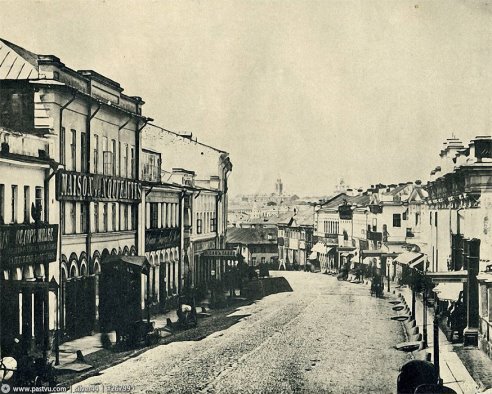 Однажды В.В. Маяковский стал свидетелем уличного происшествия, нередкого в голодающей Москве 1918 года: обессиленная лошадь упала на обледеневшую мостовую.                                             9 июня 1918 года в московском издании газеты                                        «Новая жизнь» №8 было напечатано стихотворение  В.В. Маяковского  «Хорошее отношение к лошадям»
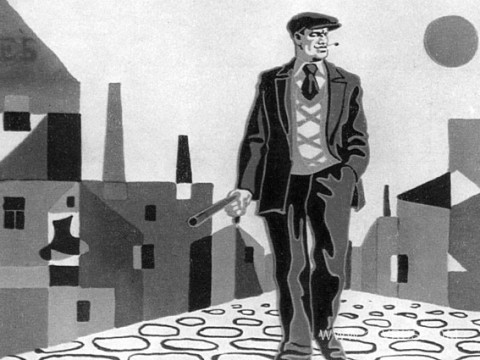 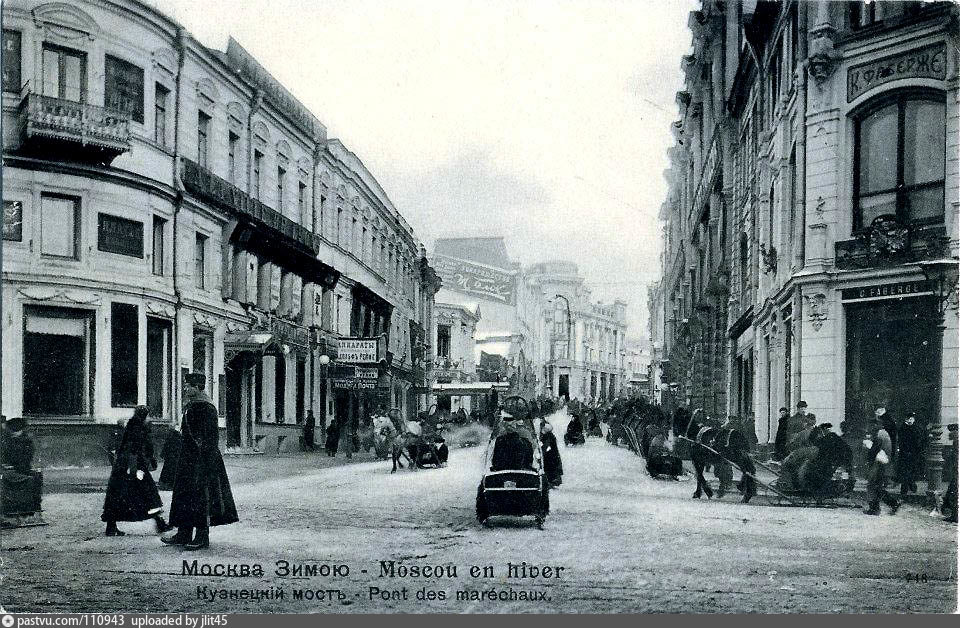 «Грохнулась» - «сгрудились» - «подошёл» - «рванулась» - «пошла» - «пришла» -«встала (в стойло)»
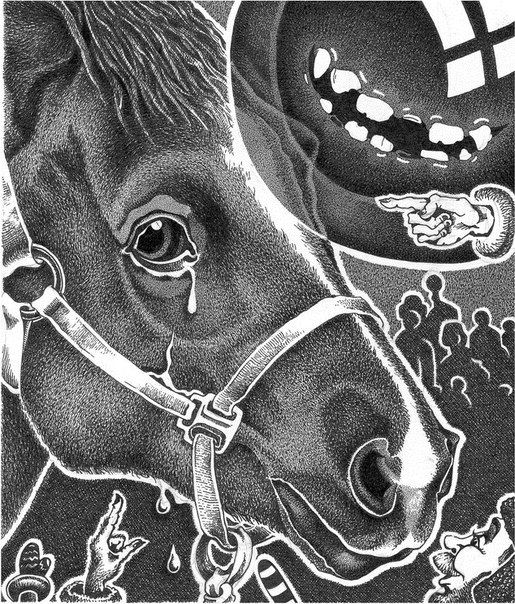 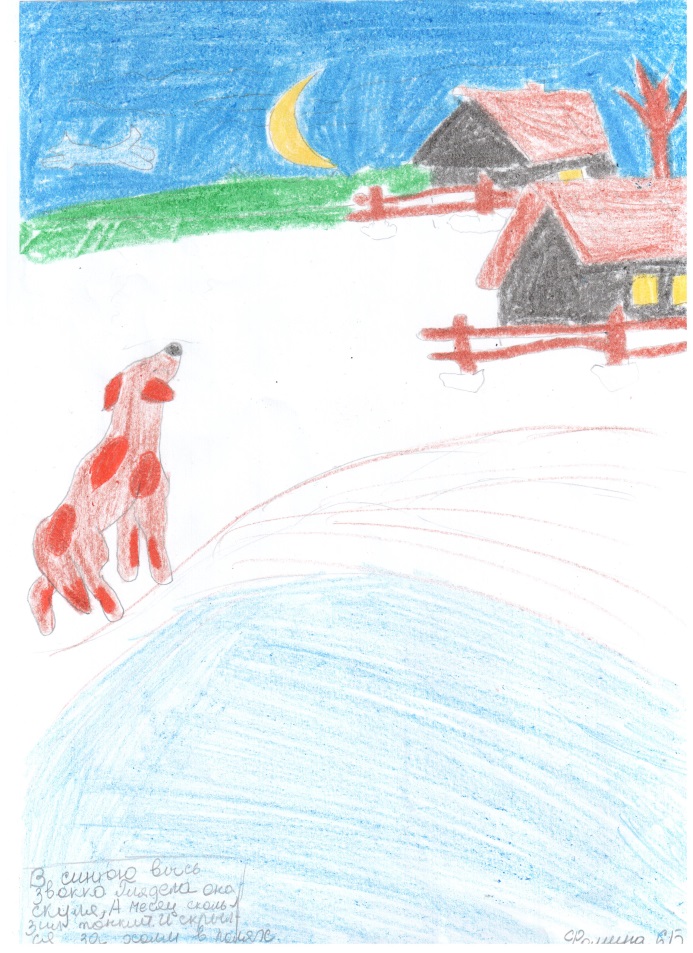 С. Есенин несколько отстраненно описывает горе собаки. У Маяковского на первом плане переживания лирического героя
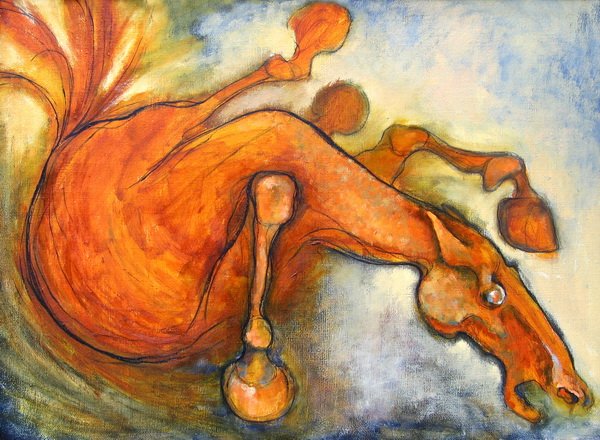 Били копыта,Пели будто:- Гриб.Грабь.Гроб.Груб.-Ветром опита,льдом обутаулица скользила.Лошадь на крупгрохнулась…
Художественная идея
Ощущение новизны жизни, вернувшегося детства. Лирический герой связывает с новым временем надежды на неизбежное торжество подлинной человечности.
Домашнее задание
Наизусть стихотворение «Хорошее отношение к лошадям». 
Подготовить  рассказ о Тэффи  по материалам статьи учебника.